SOBcowsSpecialiserede økologiske avlsmål og avlsplaner indenfor malkekvæg” Økologisk mælkeproduktion baseret på oprindelige danske racer
Avlermøde 
d. 15-11 2014
Gl. Estrup
Morten Kargo
Stadig interesseret i sagen!
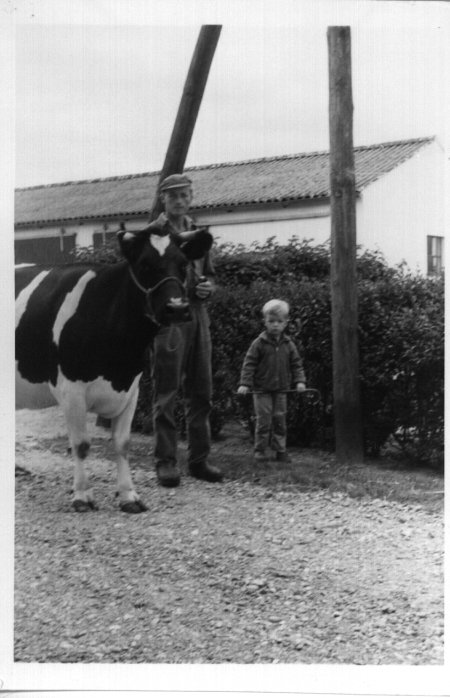 Overordnet formål
At øge omfanget og rentabiliteten af den økologiske mælkeproduktion
Ved at tilpasse avlsmaterialet og produktionsdyrene til de økologiske produktionsformer
Ved at anvise bæredygtige metoder til en bæredygtig nicheproduktion på basis af dyr med specielle genetiske karakteristika.
Baggrund
Hidtil er specifikke økologiske forbedringer af de økologiske produktionsmetoder sket via management
Genomisk selektion muliggør avl indenfor mindre linjer
Dyr med
Højere avlsmæssigt niveau for sundhedsegenskaber
Højere avlsmæssigt niveau for egenskaber med relation til velfærd
Vi har større kendskab til mælks karakteristika end nogensinde før
Økologien ønsker at bidrage til en bæredygtig forvaltning af de husdyrgenetiske ressourcer
Projektets partnere
Projektleder Morten Kargo, MBG-AU, VFL, Kvæg
Bart Buitenhuis, MBG-AU
Line Hjortø, VFL, Kvæg
Anders Cristian Sørensen, MBG-AU
Lotte Bach Larsen, FOOD-AU
Nina Aagaard Poulsen, FOOD-AU
Mette Krogh Larsen, FOOD-AU
Arne Munk, VFL, Økologi
Jørn Rind Thomasen, VikingGenetics
Peer Berg, NordGen
Leif Friis Jørgensen, Naturmælk
SOBcows – tre arbejdspakker
Udarbejdelse af avlsmål og genomiske avlsplaner for økologiske linjer af malkeracerne Holstein, Nordisk Rød og Jersey.
Udvikle økologiske linjer med en sundhedsfremmende fedtsyreprofil og demonstrere praktiske koncepter til produktion af specialprodukter baseret på genetiske forskelle på egenskaber, som f.eks. en sundhedsfremmende fedtsyresammensætning.
Beskrivelse af mulighederne for økologisk nicheproduktion baseret på oprindelige danske racer og udarbejdelse af planer for dette.
Økologisk mælkeproduktion baseret på oprindelige danske racerHvorfor?
Historien!
Specielle mælke karakteristika i oprindelige racer
Disse er undersøgt tidligere, men ikke hvor de er fodret på samme måde som køer af konventionel race.
Økologien har som mål at værne om diversiteten
Aktiviteter
Overførsel af kvier fra gamle husdyrracer til økologiske besætninger 
Udvikling af avlsprogrammer for de overførte dyr
Indsamling af mælkeprøver og karakteristika af mælken
Udvikling af forretningsmodeller for økologiske mælkeprodukter fra gamle husdyrracer
Aktiviteter
Bevaringsudvalget og avlsforeninger indgår i følgende dele:
Overførsel af kvier fra gamle husdyrracer til økologiske besætninger  
Udvikling af avlsprogrammer for de overførte dyr
Håbet
At danne grundlaget for en rentabel nicheproduktion baseret på mælk fra oprindelige danske racer
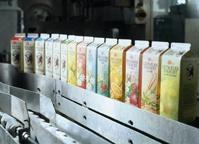 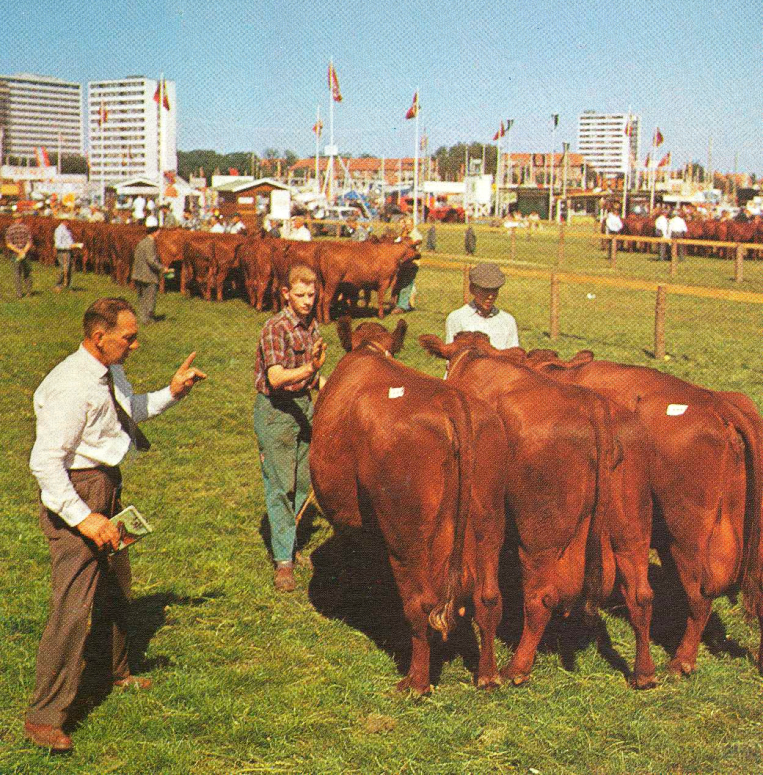 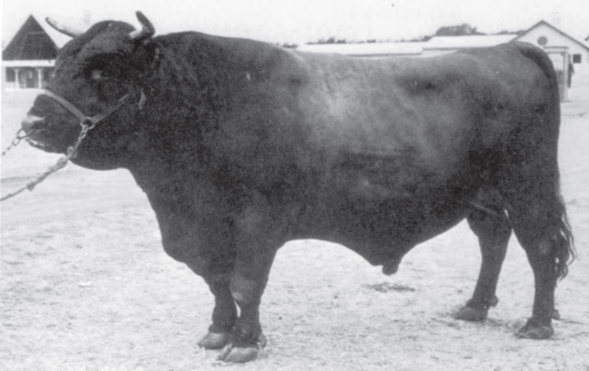 Praktiske forhold
Oprindeligt mål: 40-50 køer i 6-8 besætninger
Realistisk mål : 35-40 køer i 5-6 besætninger
Har Naturmælk 5-6 leverandører der vil tage den udfordring?
I udgangspunktet med racerne RDM-1970 og Jysk Kvæg
”Gamle Danske Husdyr” og ”Danske Husdyr” er kontaktet, og de er interessere i samarbejde
Samarbejde med genresourceudvalget
Har givet en ekstra bevilling til projektet !!!
Praktiske forhold
Vi skal have fastsat vilkår for de involverede besætninger
Pris på dyrene (Muligt tilskud fra projektet?)
Transport af dyr
Ekstra veterinære begrænsninger?
Der skal udarbejdes en juridisk holdbar samarbejdsaftale med hver besætning (sælger og køber)
Naturmælk leverandører besøges i løbet af efterår/vinter
Er der dyr nok?
72 RDM-1970 kvier (under 24 mdr.)
25 ejere
  7 født i 12, 33 født i 13 og 32 født i 14
215 Jyske kvier
Ca. 50 ejere
  13 født i 12, 108 født 13 og 94 født i 14
Vi sikrer en avlsmæssig variation blandt de potentielle dyr
Pris ide
Sammarks notering for prima løbekvier af stor race: 43-4600 kr.
Muligvis påvirket af den aktuelle kvote situation
Der er endnu ikke taget stilling til et muligt tilskud
Transport af dyr
Projektet betaler for transport af dyr fra sælger til køber/karantæne
Der tages dyr ind
Januar 2015 (hvis det kan nås)
April 2015
Oktober 2015
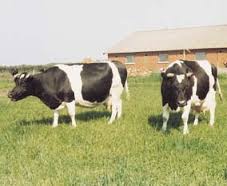 Veterinære forholdsregler
Der tages blodprøver mhbp. undersøgelse for 
Salmonella
BVD
Mycoplasma
Afhorning af dyr
Tilmelding af dyr til
Ole Mols
2371  5248
om@kgh.dk
Morten Kargo
 8715 7987 eller 8740 5347
Morten.kargo@agrsci.dk
2018
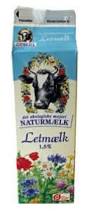 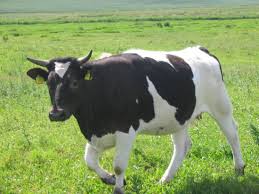 Fra Jysk Kvæg
Mælkekvalitetsundersøgelser
Der udarbejdes her i 2014 en plan for hvilke mælkekomponenter der skal undersøges for
Traditionelle undersøgelser
Avancerede undersøgelser
Mælken undersøges på alle malkende dyr af oprindelig race i Naturmælks besætninger
Mælken på en sammenligningsgruppe undersøges i de Naturmælk besætninger, som har dyr af oprindelig race